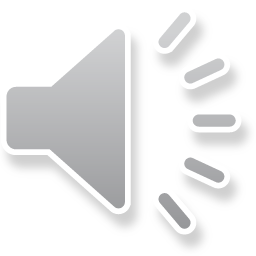 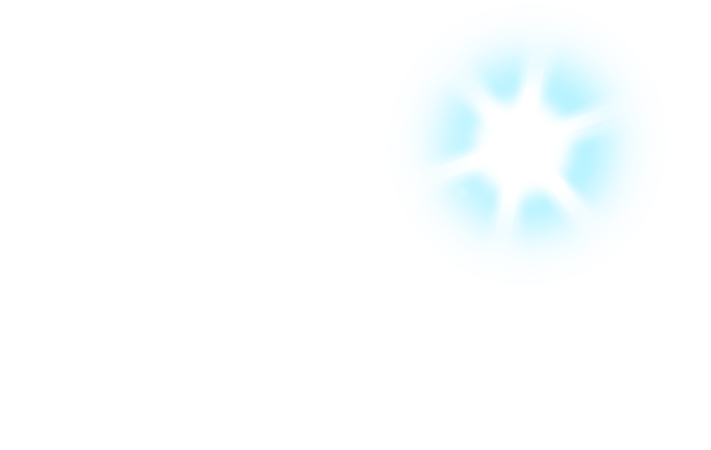 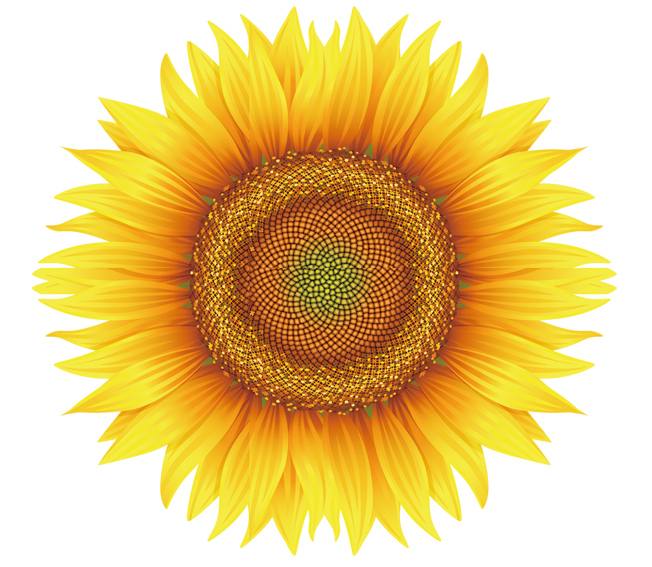 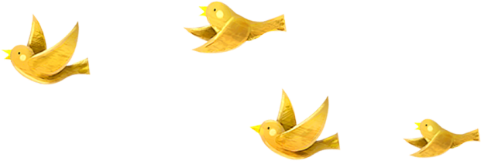 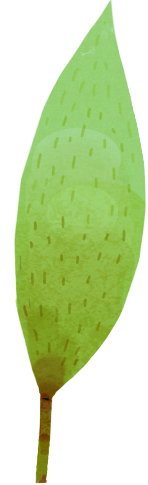 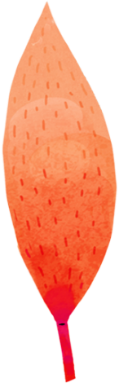 Bµi 5: Nhí ¬n
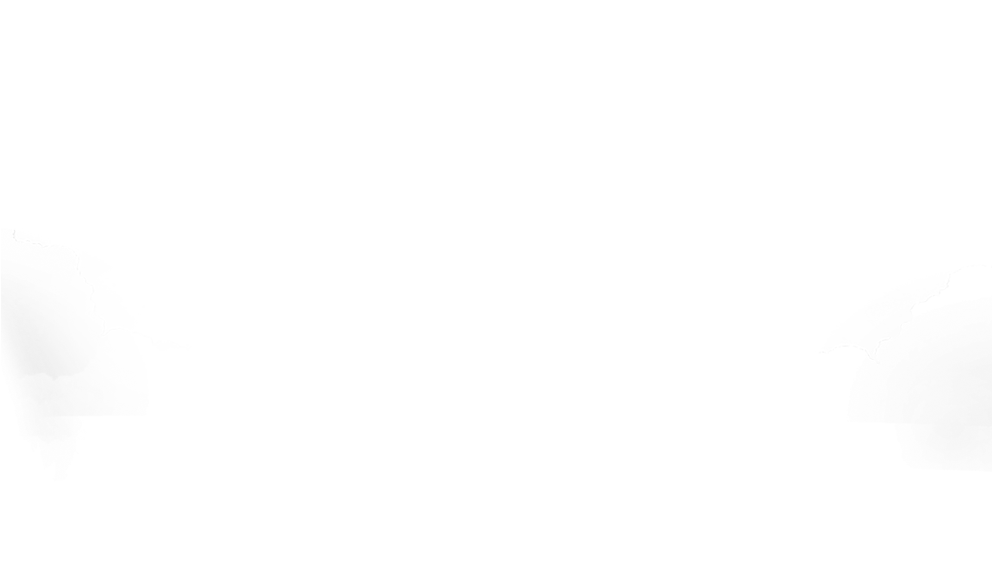 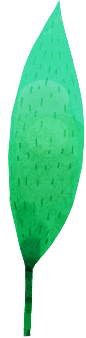 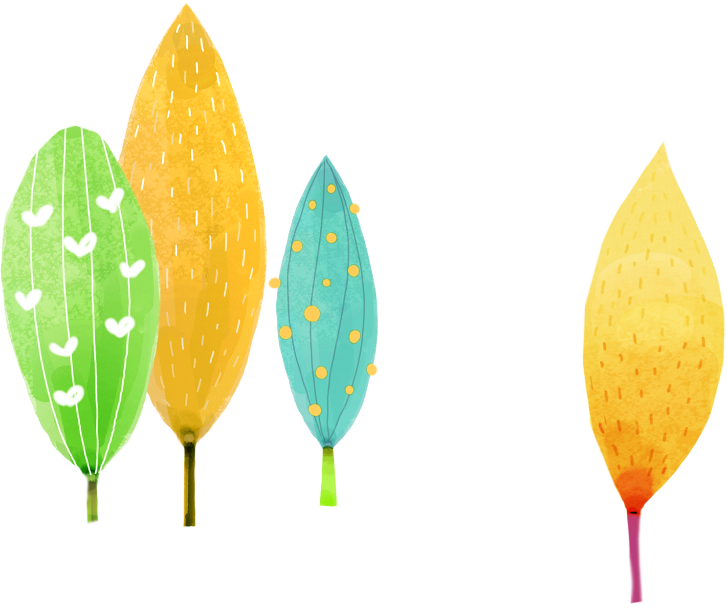 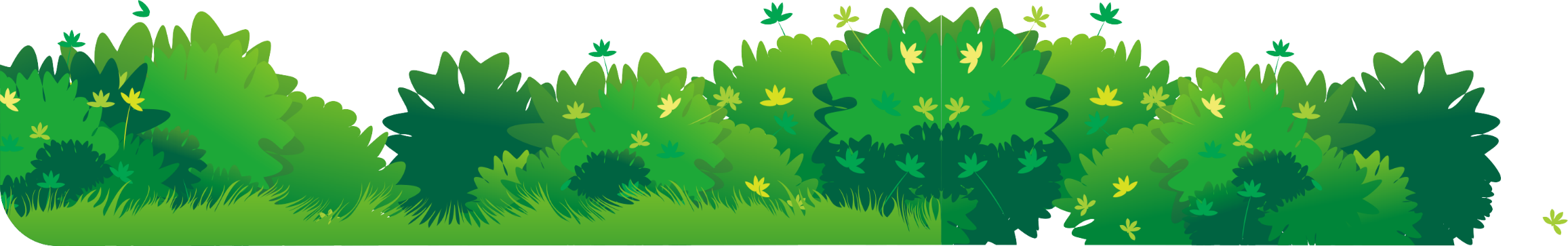 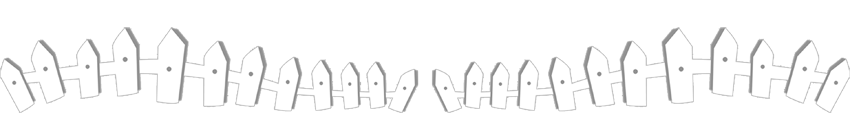 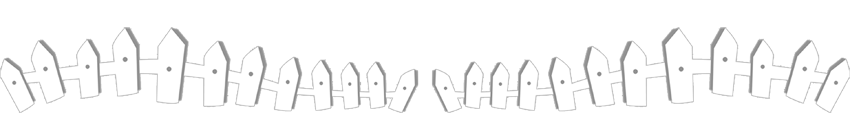 Giáo viên: ..................
[Speaker Notes: 更多模板请关注：https://haosc.taobao.com]
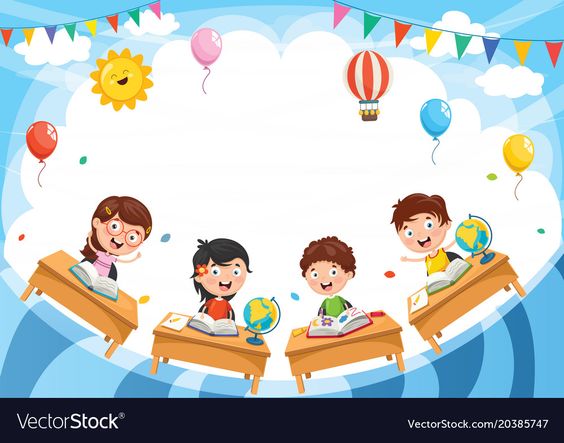 Khởi động
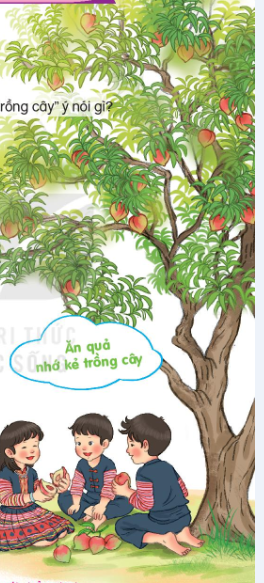 Quan s¸t tranh
C¸c b¹n nhá ®ang lµm g×?
Em hiÓu c©u: ¡n qu¶ nhí kÎ trång c©y nãi g×?
C¸c b¹n nhá ®ang ¨n hoa qu¶
2. Đäc
3. Tìm ở cuối các dòng thơ những tiếng cùng vần
Ruộng
Muống
4. Tr¶ lêi c©u hái
a. Bµi ®ång dao nh¾c chóng ta cÇn nhí ¬n ng­êi cµy ruéng, ng­êi ®µo ao, ng­êi vun gèc, ng­êi ®I mß, ng­êi chÌo chèng, ng­êi m¾c d©y, ng­êi trång trät.
b. v× sao chóng ta cÇn nhí ¬n hä?
b. Chóng ta cÇn nhí ¬n hä v× hä gióp chóng ta cã c¬m, rau, èc, qu¶ ®Ó ¨n, cã bang m¸t ®Ó tró n¾ng, cã vâng ®Ó n»m vµ cã thÓ sang ®ß.
c. Cßn em, em nhí ¬n nh÷ng ai? V× sao?
5. Häc thuéc lßng bµi ®ång dao.
Một bạn nhỏ dìu bà lên bậc thang vào nhà
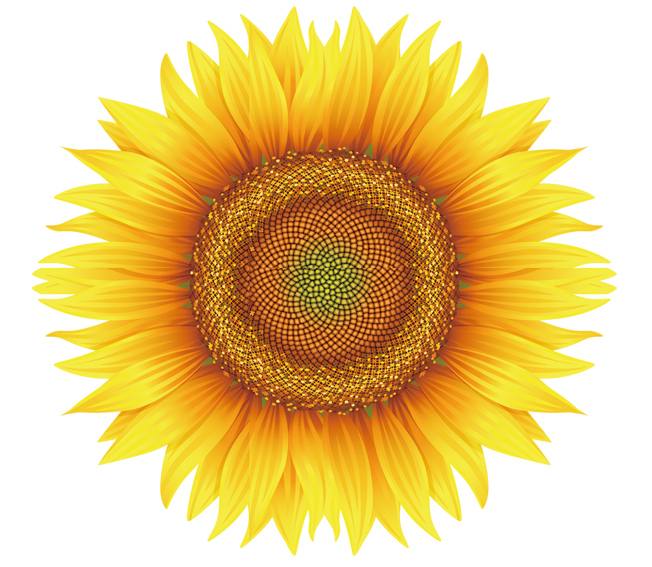 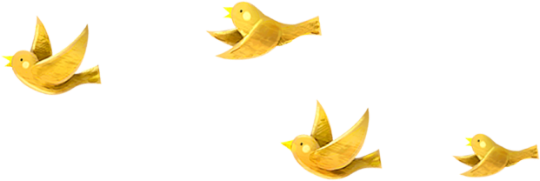 Củng cố
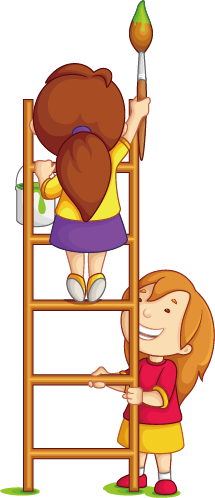